Задачи о земледелии в горных районах
Решение практико-ориентированных задач
1
В горных районах, особенно в южных широтах с влажным климатом, земледельцы на склонах гор устраивают террасы. Земледельческие террасы - это горизонтальные площадки, напоминающие ступени. Во время дождя вода стекает с верхних террас вниз по специальным каналам. Поэтому почва на террасах не размывается и урожай не страдает. Медленный сток воды с вершины склона вниз с террасы на террасу позволяет выращивать даже влаголюбивые культуры. В Юго-Восточной Азии террасное земледелие широко применяется для производства риса, а в Средиземноморье - для выращивания винограда и оливковых деревьев. Возделывание культур на террасах повышает урожайность, но требует тяжелого ручного труда.
Земледелец владеет несколькими участками, один из которых расположен на склоне холма. Ширина участка 50 м, а верхняя точка находится
 на высоте
 16 м от 
подножия.
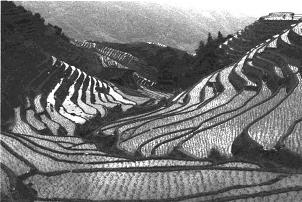 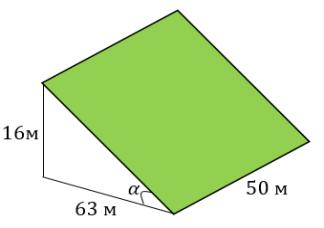 2
1. Земледелец на расчищенном склоне холма выращивает мускатный орех. Какова площадь, отведенная под посевы? Ответ дайте в квадратных метрах.
Решение: По теореме Пифагора c2 = a2 +b2

с = √162 +  632 = √ 4225 = 65м
S= a ∙ b – площадь прямоугольника
    S террасы = 50 · 65 = 3250 м2
c
а=16
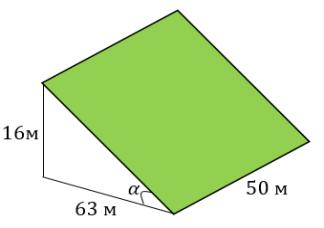 b=63
Ответ : 3250
3
2. Земледелец решил устроить террасы на своем участке (см. рисунок ниже), чтобы выращивать рис, пшено и кукурузу. Строительство террас возможно, если угол склона (уклон) не больше 50% (тангенс угла склона α, умноженный на 100%). Удовлетворяет ли склон холма этим требованиям? Сколько процентов составляет уклон? Ответ округлите до десятых.
Решение:
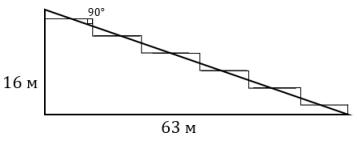 Ответ : 25,4
4
3. На сколько процентов сократилась посевная площадь после того, как земледелец устроил террасы? Ответ округлите до десятых.
Решение: площадь всех шести террас :
                                                          63*50= 3 150 м2.
                                                                                             
                                                   посевная площадь склона                             
                                       изначально была : 3 250 м2 , 
                                                        стала : 3 150 м2.
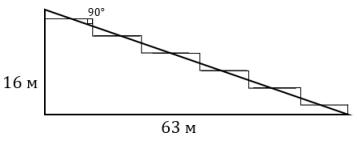 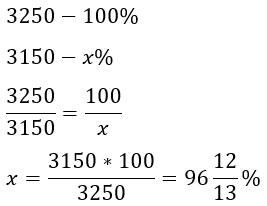 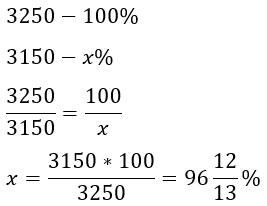 Ответ : 3,1
5
4. Земледелец получает 700 г бурого риса с одного квадратного метра засеянной площади. При шлифовке из бурого риса получается белый рис, но при этом теряется 14% массы. Сколько килограммов белого риса получит земледелец со всего своего участка?
Решение: 
1 м2 - 700 г бурого риса,      3 150 м2 - ? бурого риса
3 150 · 700 = 2 205 000 г = 2 205 кг бурого риса.
100 – 14 =86% массы риса останется при шлифовке
86% от 2 205 кг= 2 205 · 0,86 = 1 896,3 кг белого риса
Ответ: 1 896,3
6
5.В таблице дана урожайность культур, которые может засеять земледелец на своем террасированном участке. За год обычно собирают два урожая - летом и осенью. По данным таблицы посчитайте наибольшее число килограммов урожая, которое может собрать земледелец с участка за один год, если он может засевать разные культуры.
Решение:           р+п = 700+650=1350
                    к+р=600+600=1200
                    к+п=600+650=1250
Известно, что посевная площадь была 3 150 м2

1350*3150=4252500 г=4252,5 кг
Ответ: 4252,5
7
Попробуйте решить самостоятельно
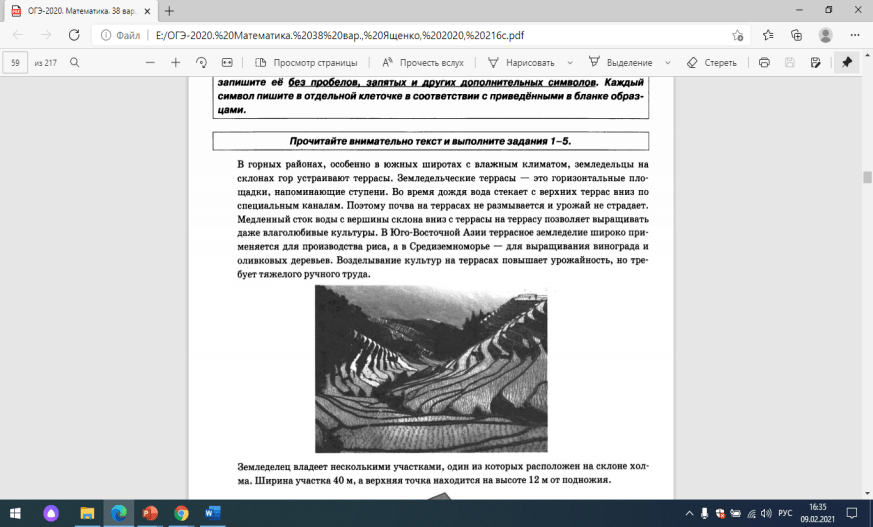 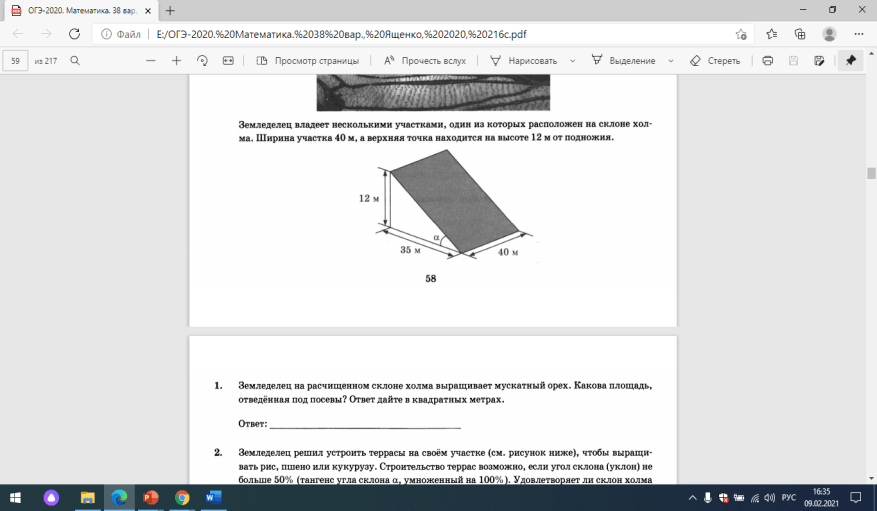 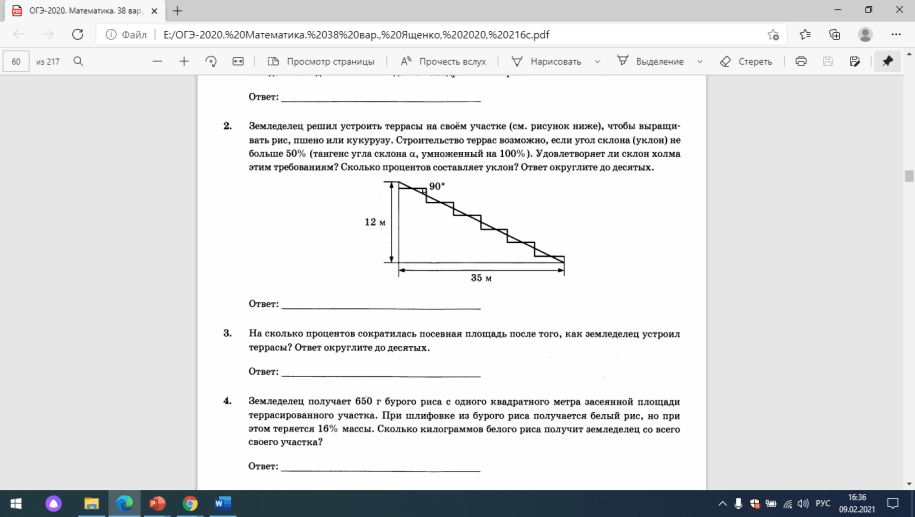 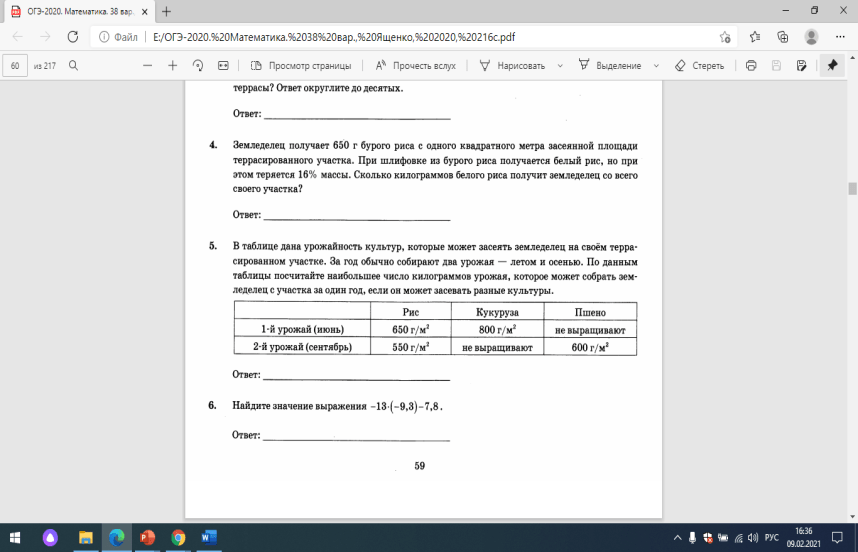